Mintakincs a népművészetben
Források a Néprajzi Múzeum rajzgyűjteményéből



				2018. Június 16. Tasnádi Zsuzsanna
Néprajzi Múzeum rajzgyűjteménye
rajzgyűjtemény 1880-tól, 23000 db
Kutatók által gyűjtött és rajzolt anyagok: pl. Györffy István, K Csilléry Klára, Gönyey Sándor 
Rajztanárok: Huszka József, Szinte Gábor, Csete Balázs Undi Mária gyűjtései stb.
Mesterrajzok
Íróasszonyok rajzai
Kiadványokhoz készült illusztrációk (Csikós Tóth András, Dajaszászyné, stb)
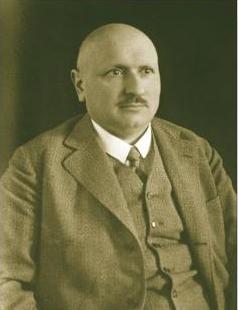 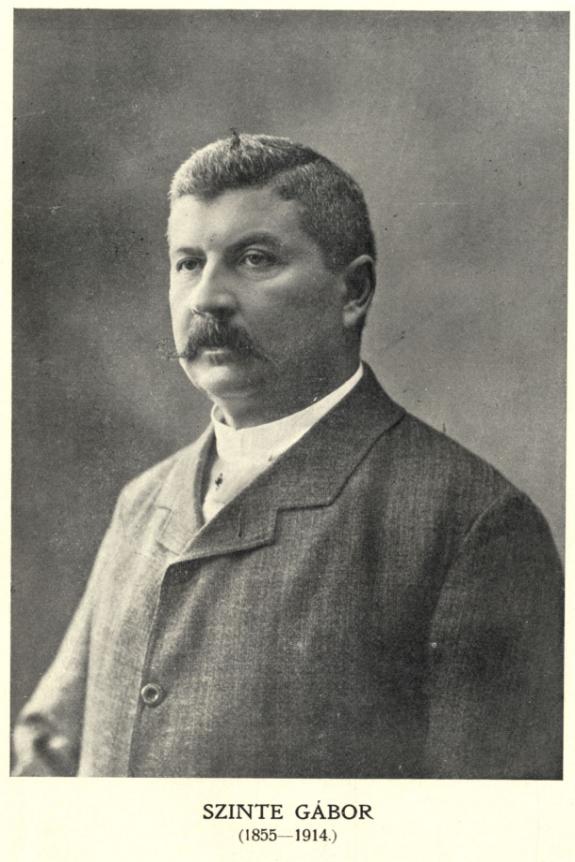 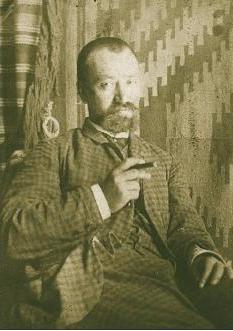 Huszka József 1854-1934
Vászonhímzések
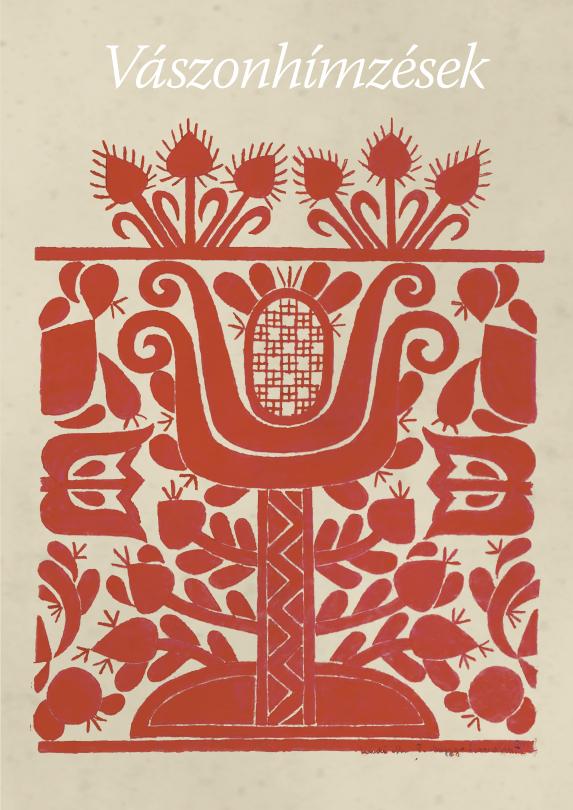 Régi stílusú hímzések, pl. szálhúzásos-vagdalásos, szabadrajzú vagy
Keresztöltéses, úrihímzések, dunántúli hímzések, szőrhímzések
Újabb stílusú hímzések, sárközi, mezőkövesdi, kalotaszegi, stb. hímzések
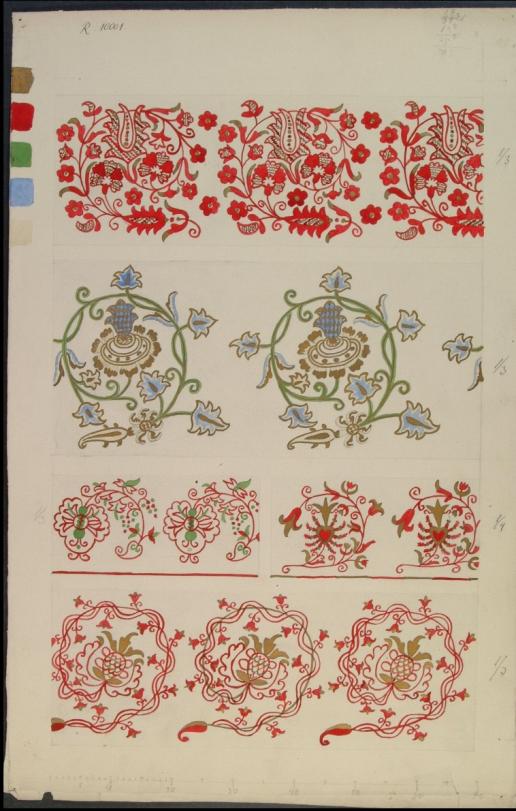 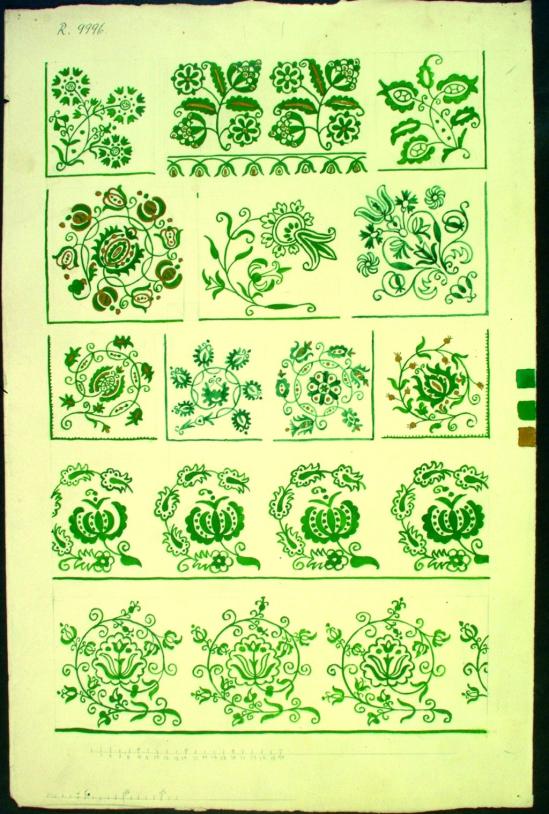 Úrihímzések, Erdély, 17-18. század
Úrihímzések, Székelyföld, 18. század
A gránátalma motívum
Belsejében rácsminta, sűrű pontok, félkörök, szárával ellentétes oldalán pedig apró vonalkák vannak. 
Az érettség, a teljesség, a szerelem jelképe
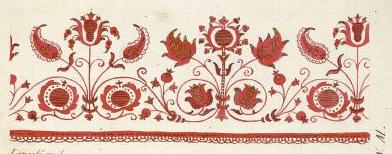 Törökös motívum: a ciprusfa
Felfelé keskenyedő háromszög alakú ciprusfa
A Felső-Tisza vidéken, Kalotaszegen és Székelyföldön egyaránt megtalálható, Felső-Maros mentén „seprűs mintának” nevezik
Az élet jelképe
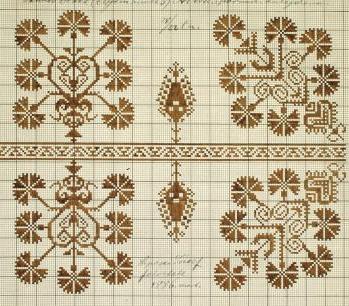 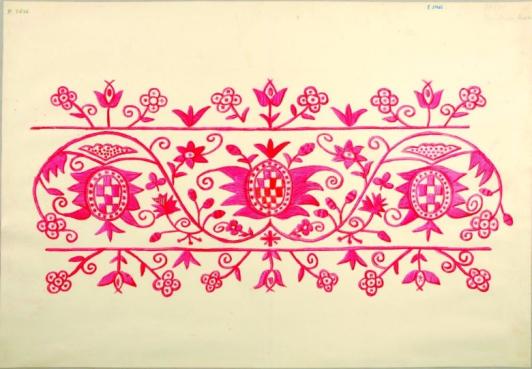 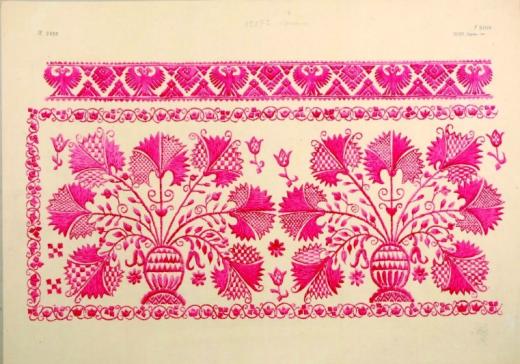 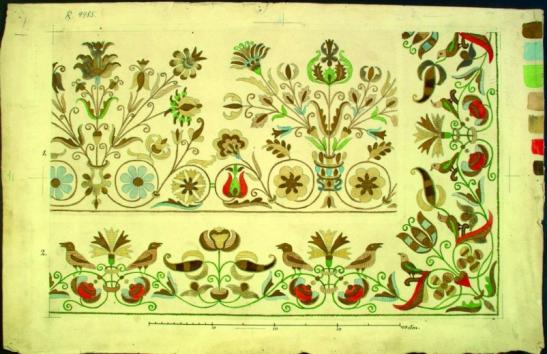 Selyemhímzéses lepedőszél és oltárterítő, Székely Nemzeti Múzeum, 17-18 sz.
Párnahéjak hullámindás (Tiszafüred) és olaszkorsós szerkezetű díszítménnyel (Sopron), 18-19. sz.
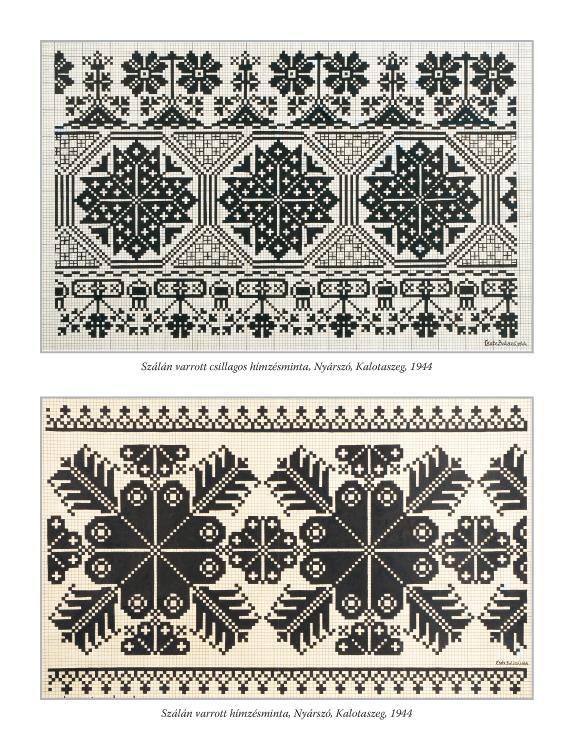 Fiait vérével tápláló pelikán
A szeretet és megváltás jelképe
Pelikán-legenda: a kígyó mérges marásával elpusztítja a pelikánfiókákat, míg a szülők távol vannak a fészektől. Hazatérve a hím saját begyét tépkedi meg, és vérével kelti életre kicsinyeit
Balassi Bálint:
	„Ímé, az pelikán az ő fiaiértMint szaggatja szívét azoknak éltekért,Csak hogy élhessenek, szívéből ont ő vért.”
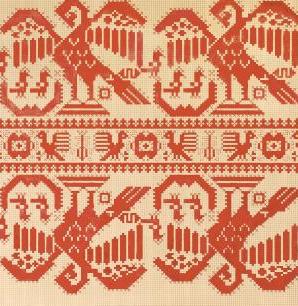 Szőttesek
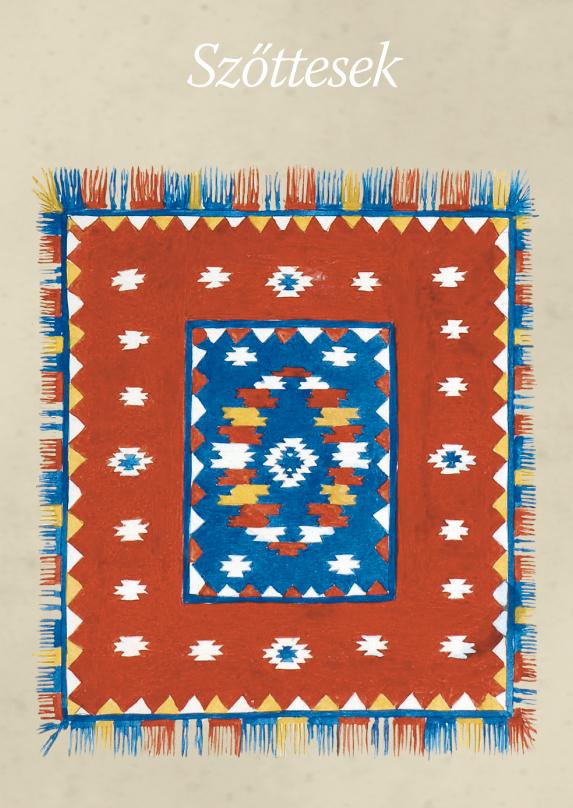 Takácsmesterség (férfi munka)
Formáskönyvek (mintakönyvek)
Takácsszőttesek 
Háziszőttesek (női munka)
Festékes szőnyegek
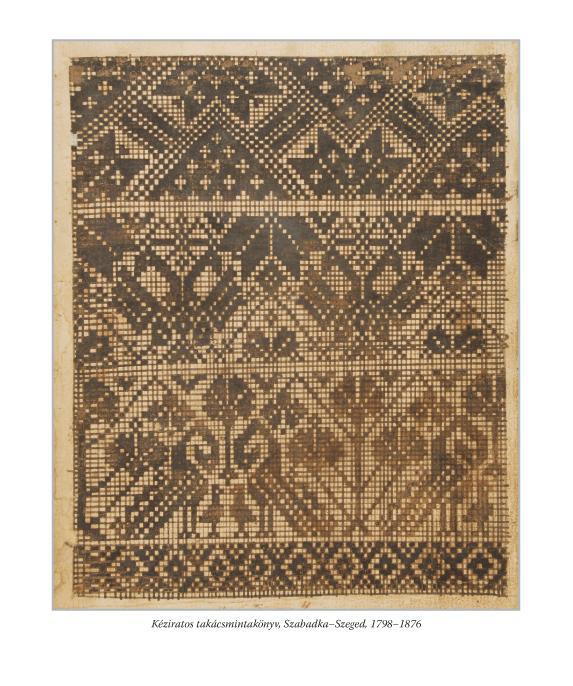 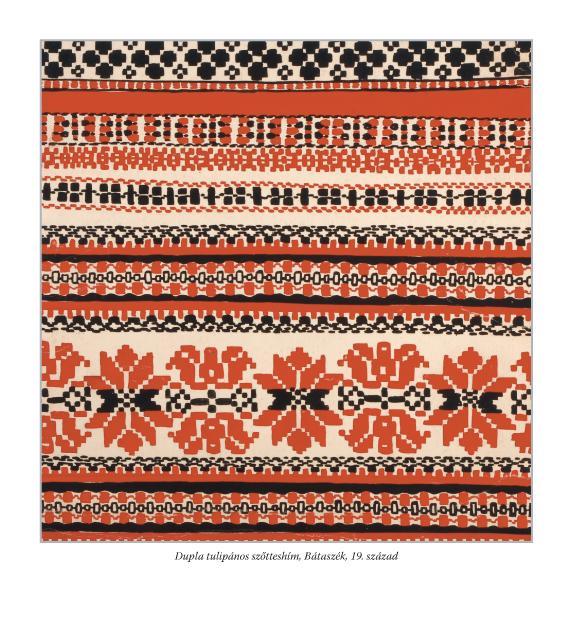 Kéziratos takácsmintakönyv mintái: csillag,
pelikán, kétfejű sas
Dupla tulipános szőtteshím, Sárköz
Rátétek, Szűcshímzések
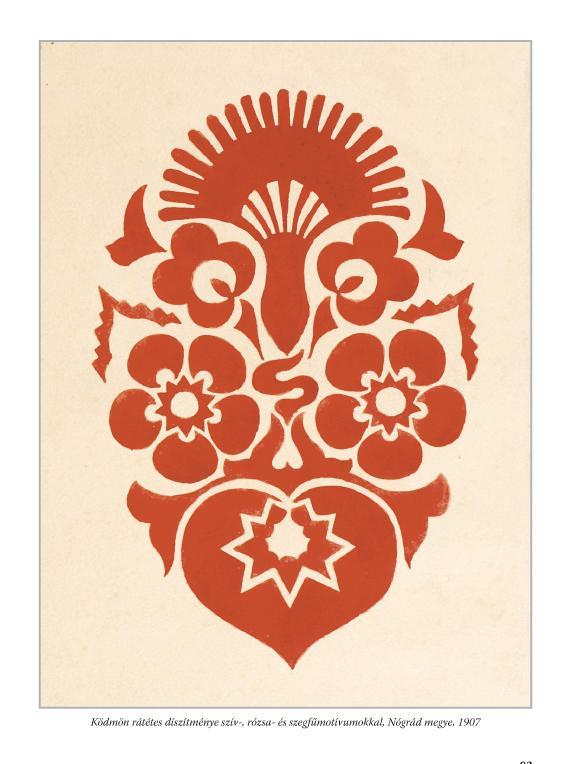 Rátétes díszítés, legarchaikusabb
Ködmönök rátéttel való díszítése honfoglaláskori technika
a gyapjúval, selyemmel való szűcshímzésről 18. századi adataink vannak
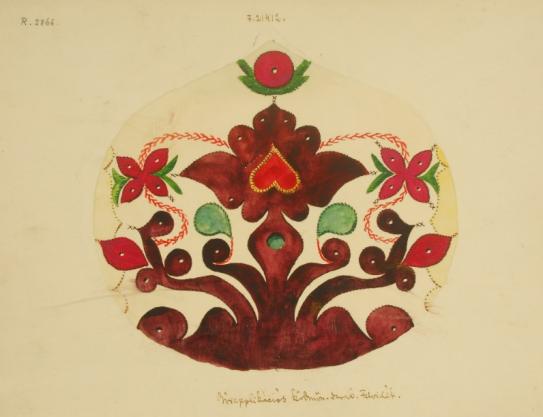 Felvidéki rátétek, Fábián Gyula rajzai, 20. sz. eleje
Kaszalay Ferenc szűcsmintakönyvének lapjai, 1819-1836
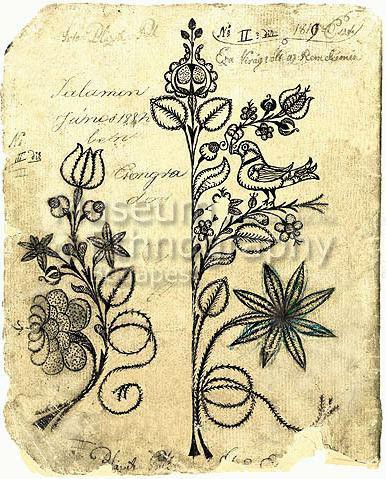 Szűrhímzések
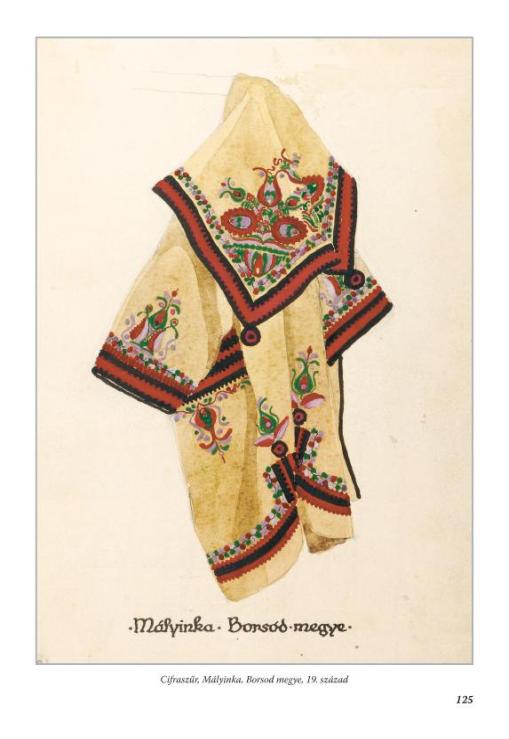 a cifraszűrök „a hagyományos magyar ízlés letéteményesei”, ugyanis a szűrszabó legények nem vándoroltak külföldön, csak Magyarország vidékein
(Györffy István)
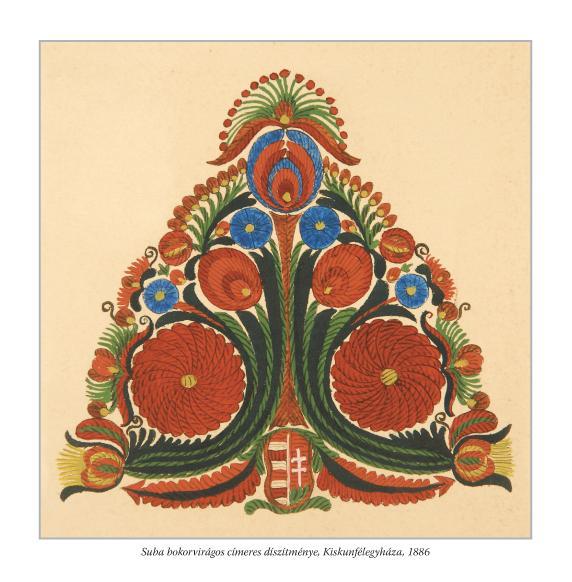 Cifraszűr, Mályinka, Borsod megye
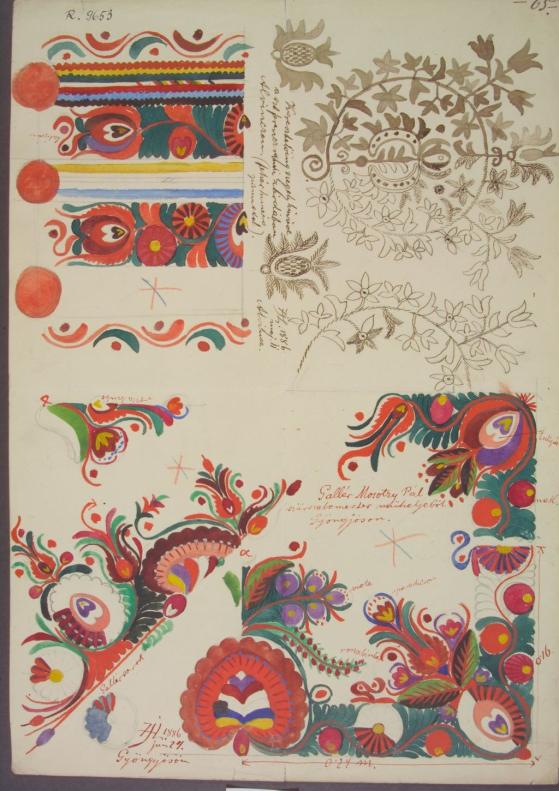 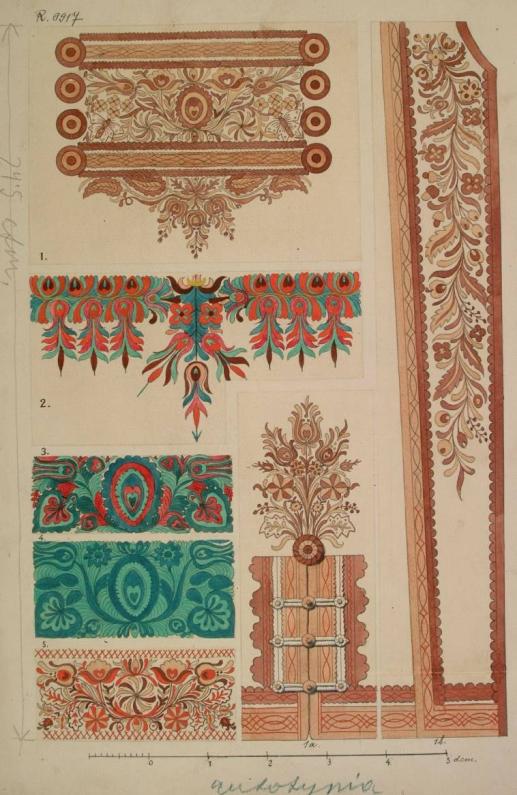 Mosótzy Pál szűrszabó mintái, Gyöngyös, 1886
Malatinszky Ferenc szűrszabó műhelye, Debrecen, 1885
Bútordíszítés
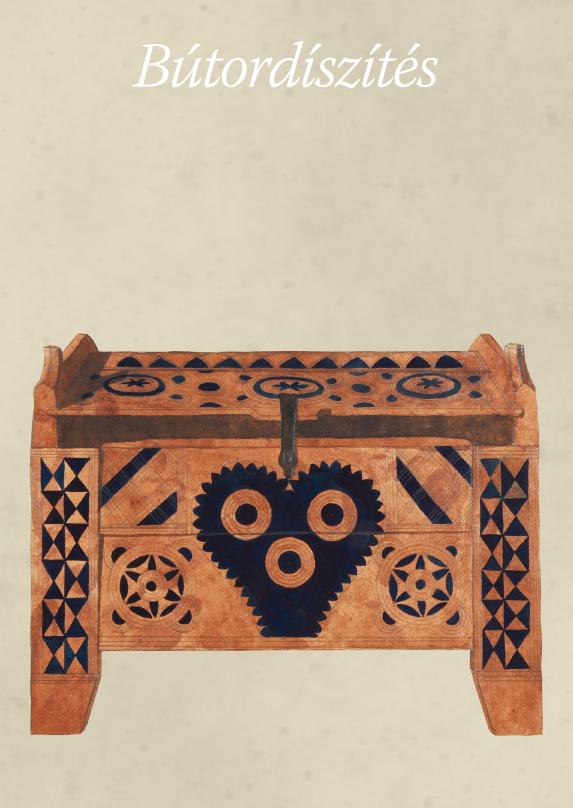 Ácsolt láda, falusi házak legfontosabb bútordarabja, neve szekrény (szökröny, szekriny, a latin scrinium, ’láda’ megnevezésből származik)
Asztalosmunka: festett „tulipántos láda”, kelengyebútor, országszerte elterjedt
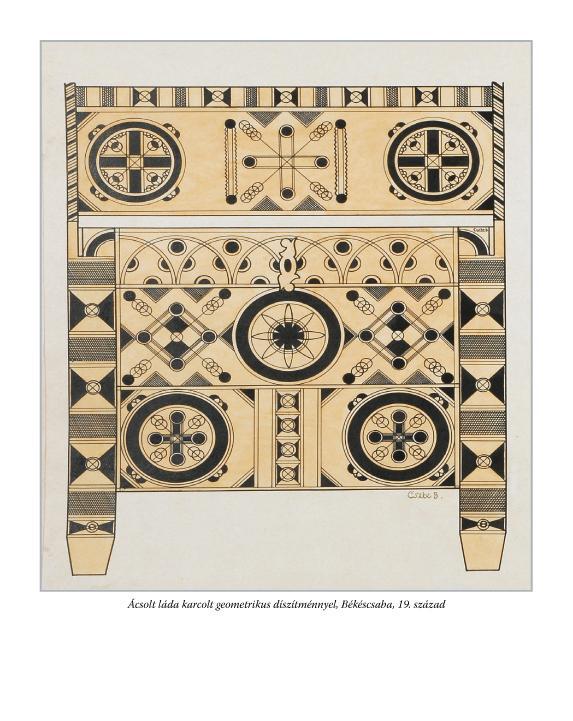 Gömöri ácsolt láda vésett geometrikus díszítménnyel , Szécsény, Nógrád megye, 19. század
Ácsolt láda karcolt geometrikus díszítménnyel, Békéscsaba, 19. század
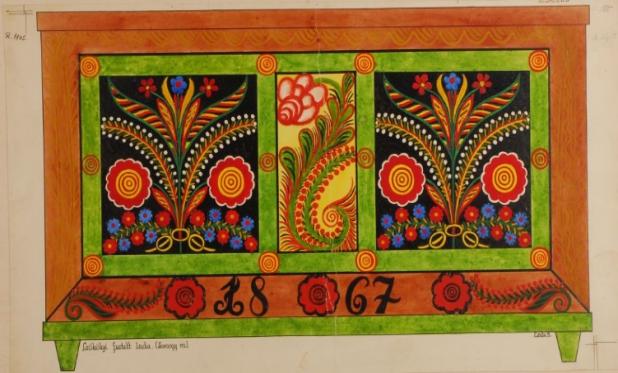 Főúri menyasszonyi láda, Bártfa környéke, 18. sz.
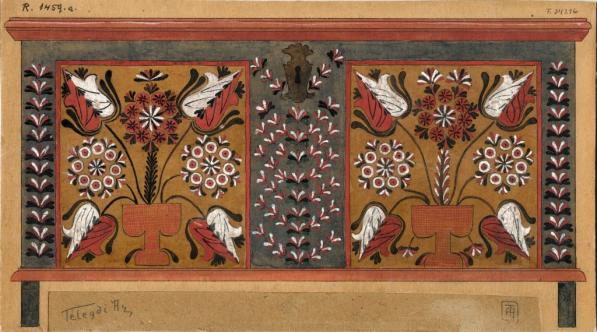 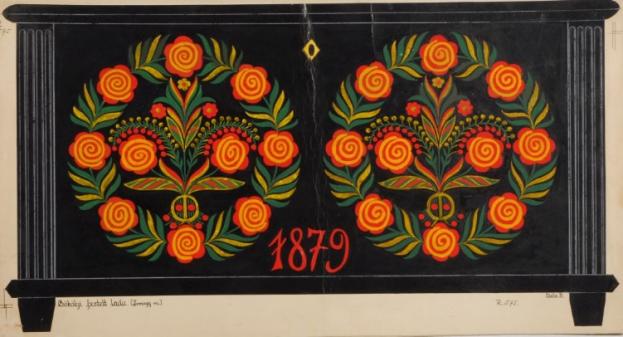 Kalotaszegi menyasszonyi láda, 19. sz.
Csökölyi festett ládák, 1867, 1879
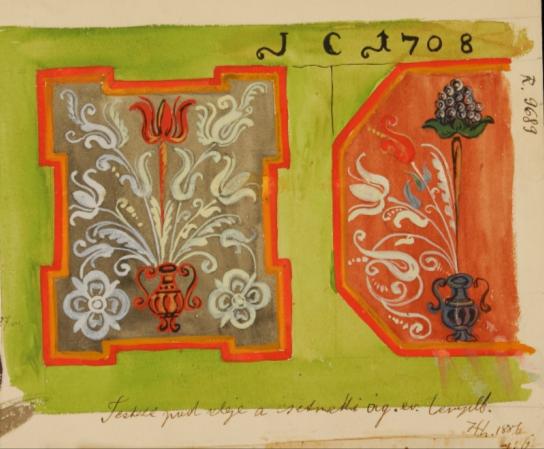 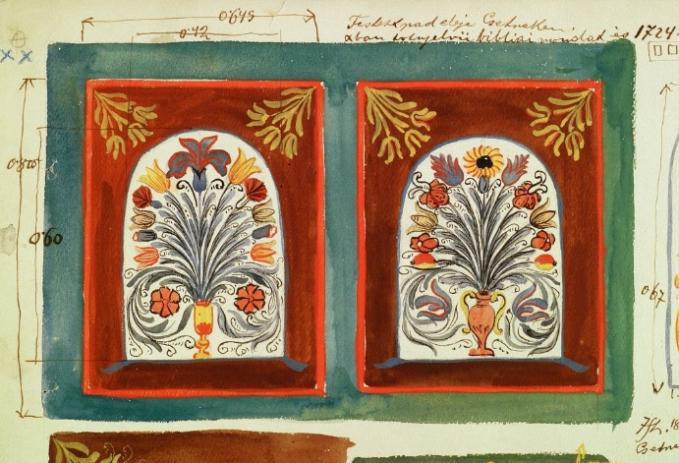 A csíkdelnei templommennyezet reneszánsz virágdíszítményei, 1613
Evangélikus templom festett padjainak reneszánsz díszítményei, Csetnek, 1708 és 1724
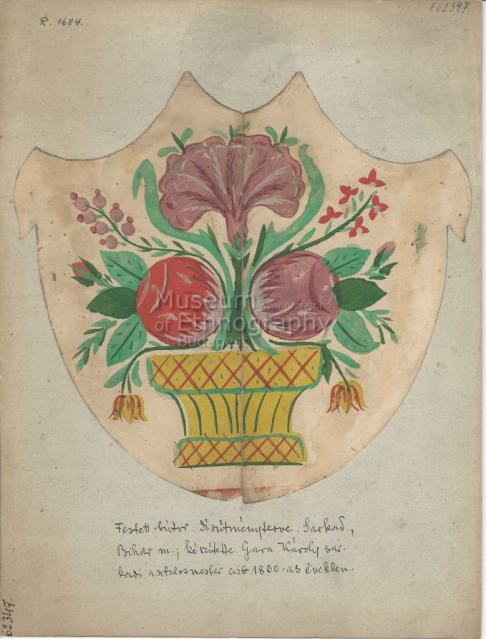 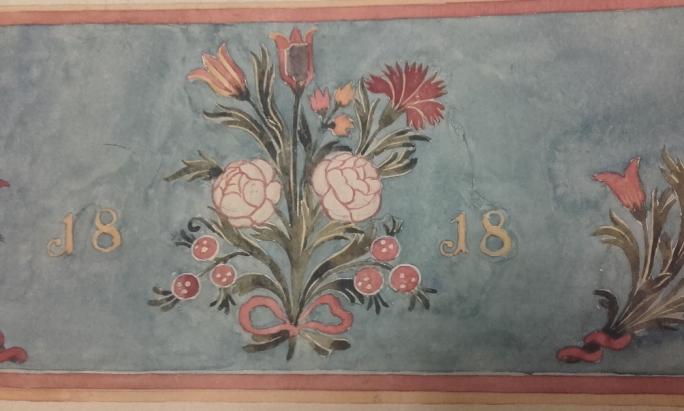 Festett láda díszítménye, Gara Károly sarkadi asztalosmester rajza, 1860-as évek
Festett láda díszítménye, Telegdy Árpád rajztanár rajza, Kalotaszeg
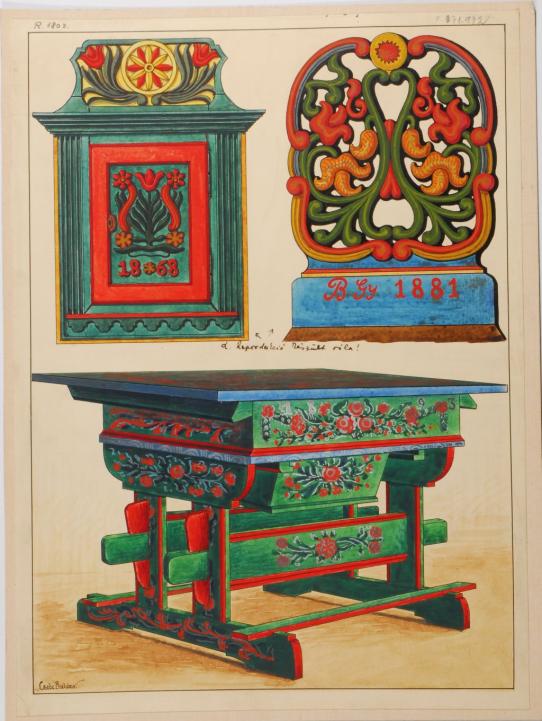 Festett láda- és padtámla, Tolna megye, 19. sz.
Békési téka, szék és 
torockói asztal
Díszkerámia
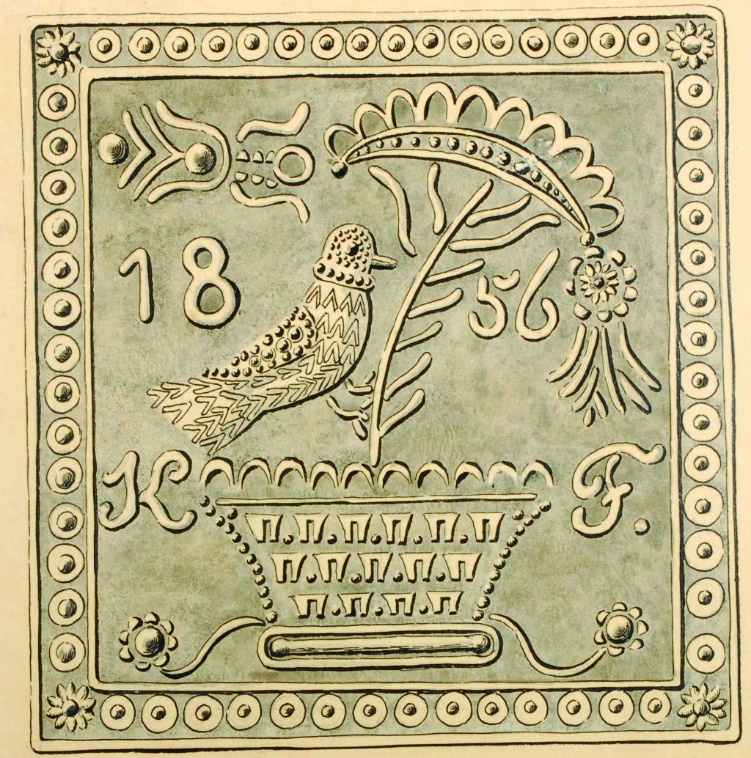 Fazekasság
Korsósmesterség
Tálasmesterség
Habán fazekasok
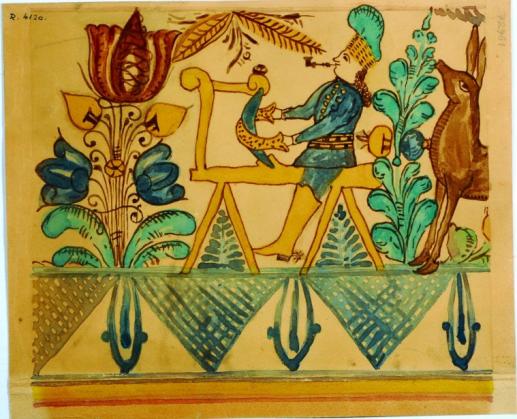 Szűcsmester bőrtörés közben, Céhes nagybokály, Nyitra, 1742
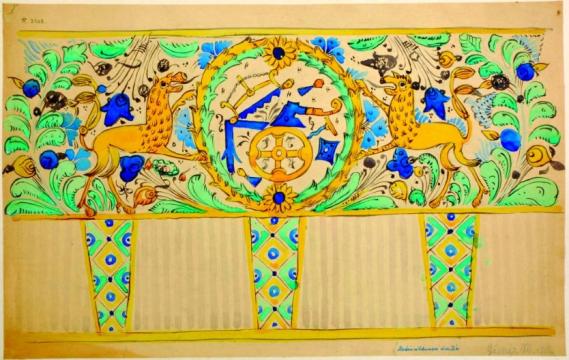 Habán cserépedények virágmintái, 18. sz. Besztercebánya
Asztalos-, ács- és molnárcéh jelvény ábrázolása, habán céhkorsón, 1754
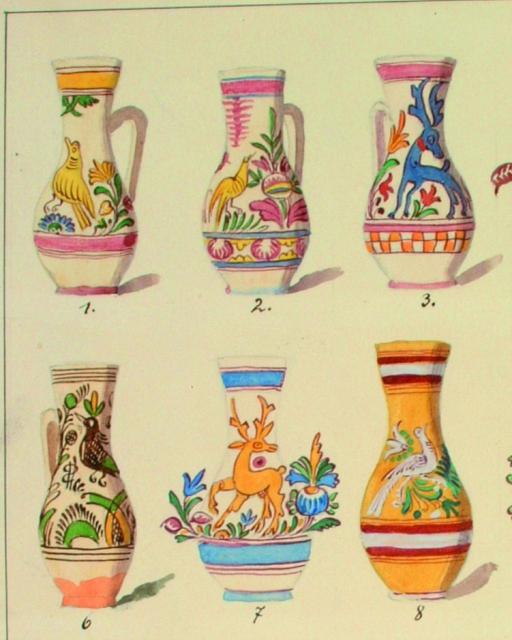 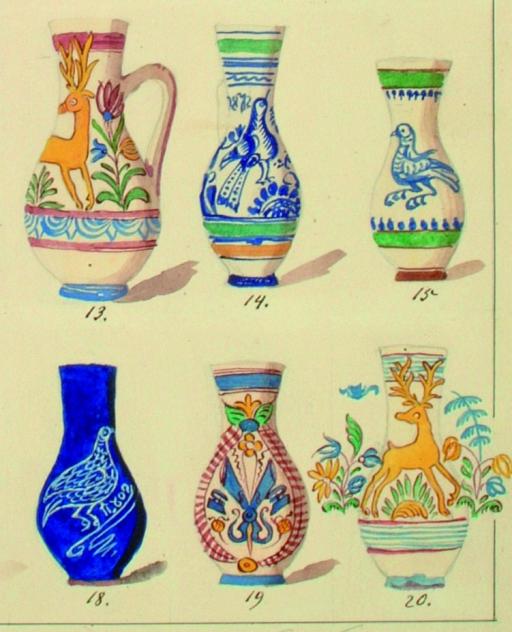 Győri korsók madaras, szarvasos mintával, Erdővidék, Udvarhely 19. sz.
Bokályok, alul szabócéh jelvénnyel, Vargyas, 19. sz.
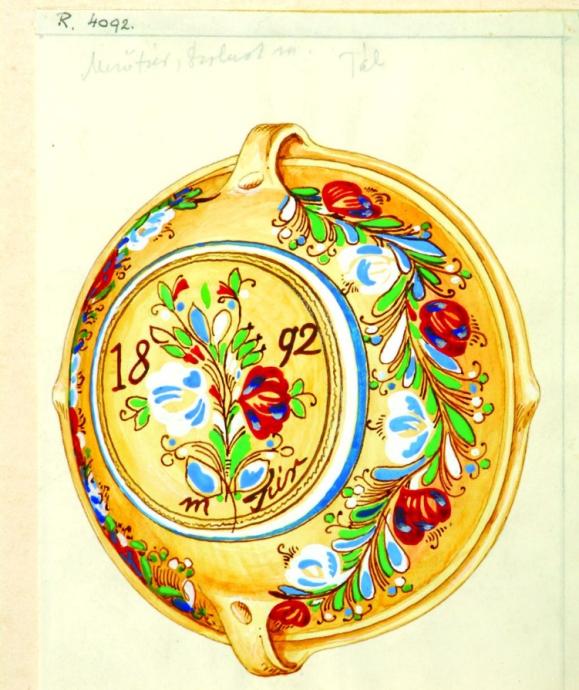 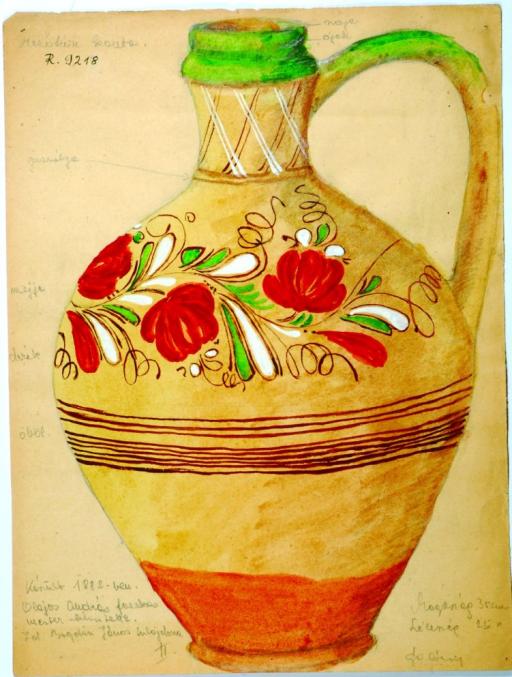 Mezőtúri tál virágmintával, 1892
Vizeskorsó, Mezőtúr 1882
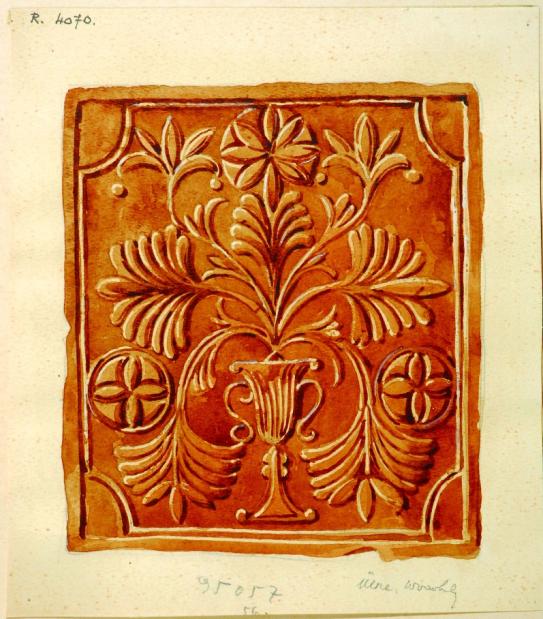 Mázatlan kályhacsempék, terülőmustrás és olaszkorsós mintával,
Udvarhely megye, 19. sz.
Pásztorművészet
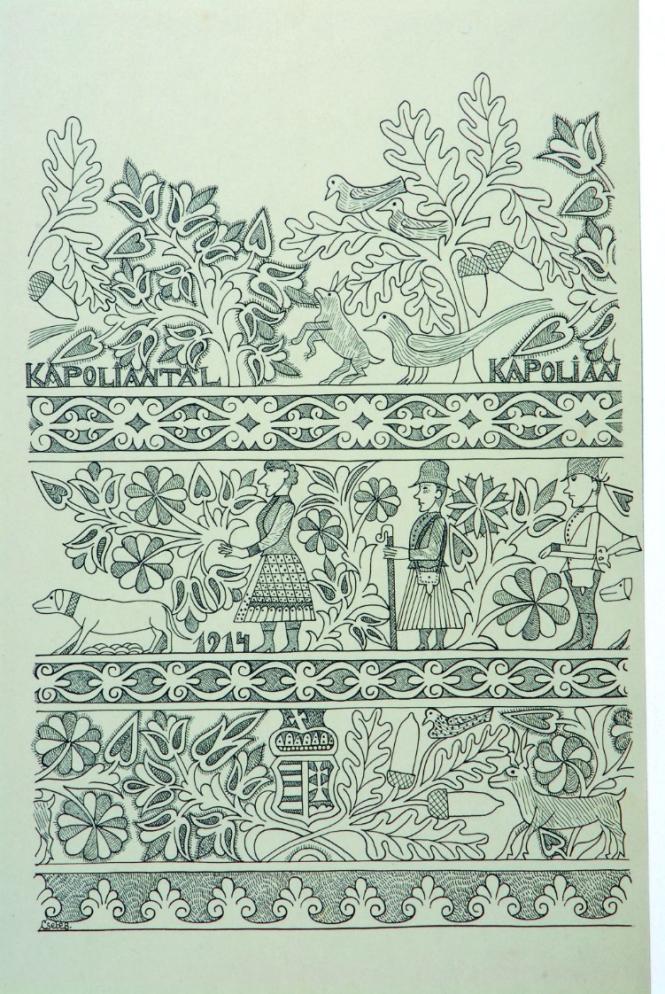 Tükrös
Borotvatok
Sótartók
Ivókanalak
Furulyák
Kürtök
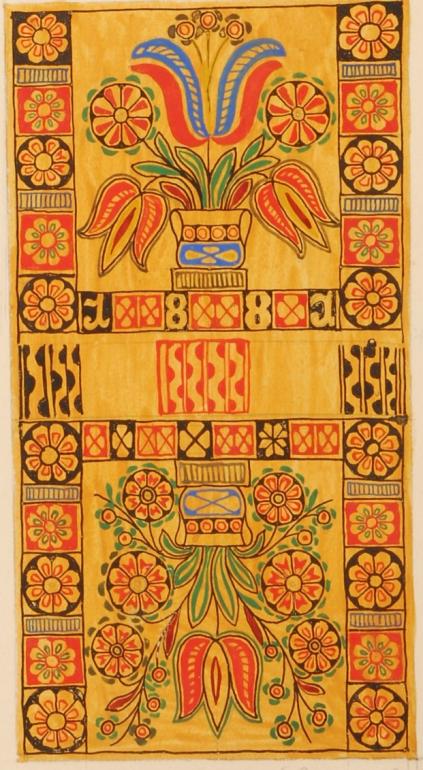 Spanyolozott tükrös díszítése, Somogy megye, 19. sz.
Spanyolozott tükörfa, kiterített rajza, Mernye, Somogy megye, 1881
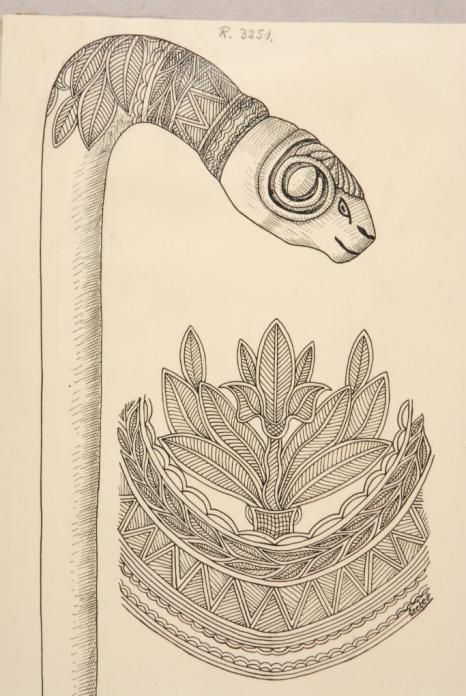 Pásztorbot karcolt díszítésének 
kiterített rajza, Zala megye, 19. sz
Spanyolozott kanászkürt kiterített rajza,
Jászárokszállás, 20. sz. eleje
Pásztorok és betyárok
Kompoziciós rend:
Cifrálkodó pásztor – juhval, kutyával, tajtékpipa, bot, karikásostor, stb. kellékekkel
Betyár – szeretőjével vagy a vele harcban álló pandúrral
Italozás jelenete
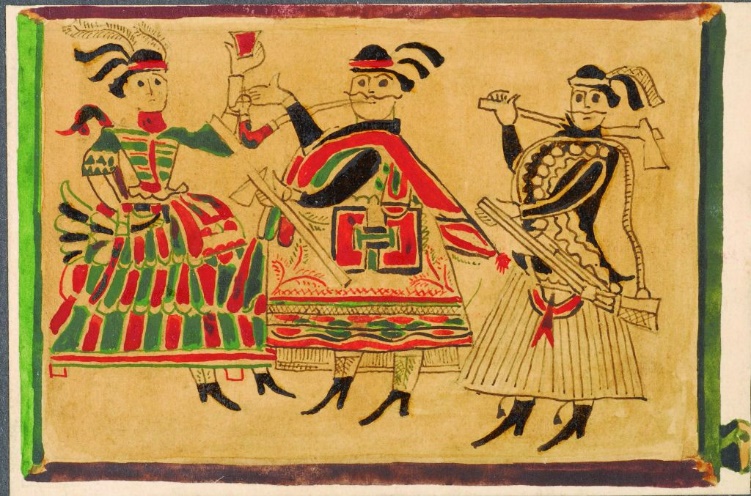 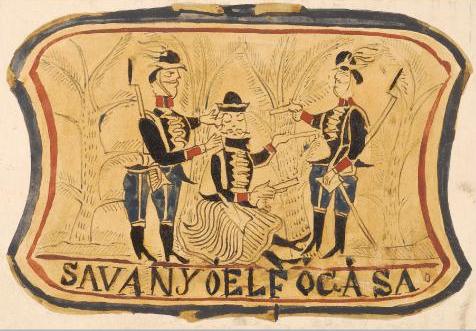 Köszönöm a figyelmet!
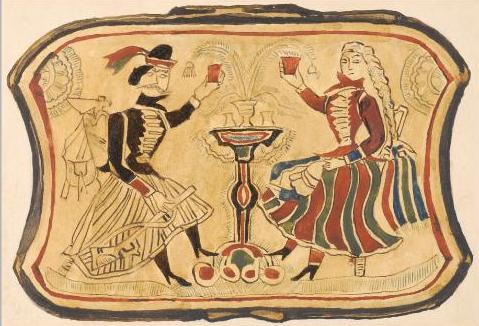